DAḲOTA LANGUAGE
Lesson Five
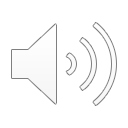 Daḳota Langauge: Lesson 5
Daḳota wic̣oḣ’aƞ – Daḳota ways of living
Ikc̣e wicaṡta – Common man/person
Mitakuye owas’iƞ – All my relations; we are all relatives
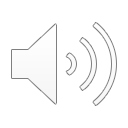